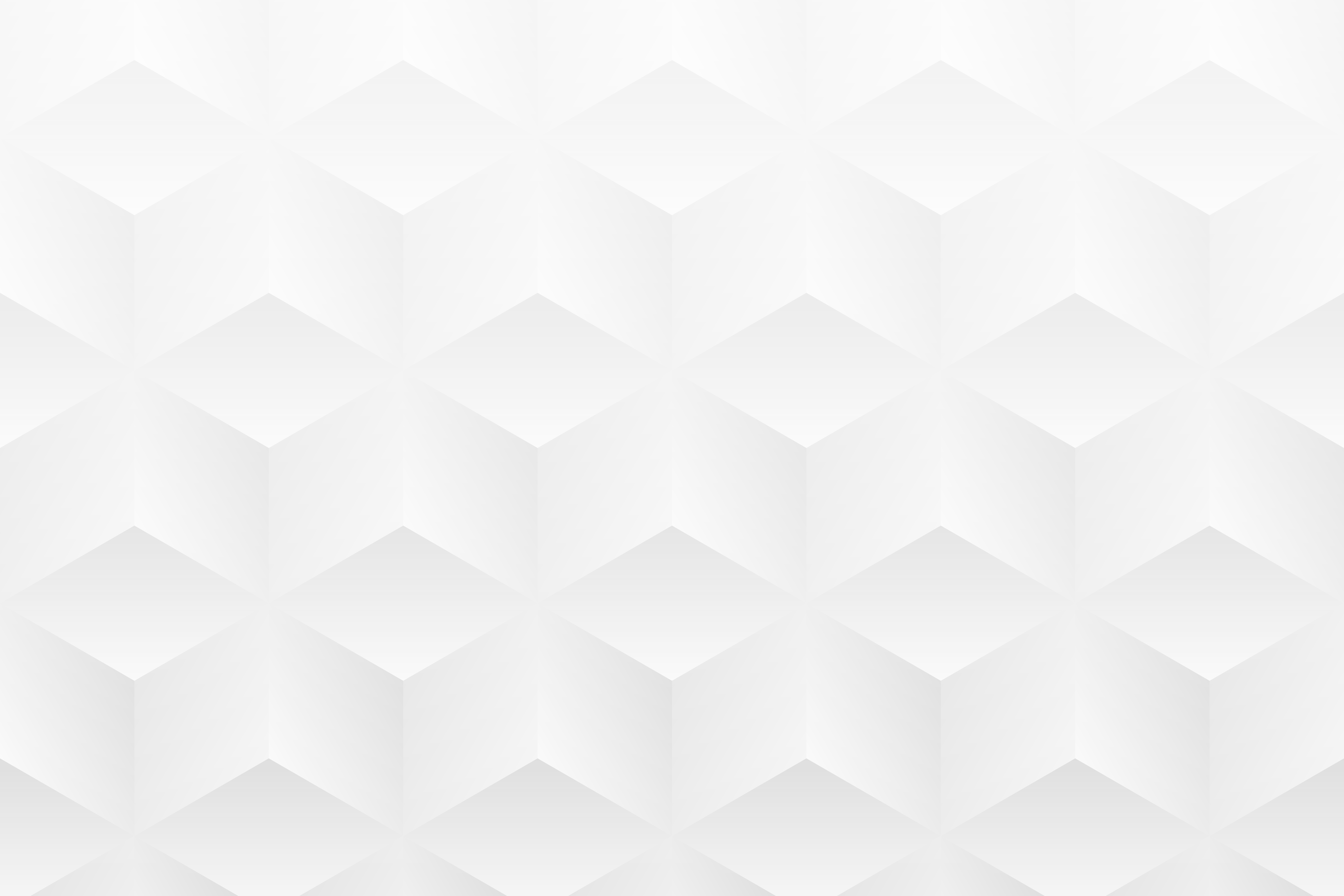 Modello di piano strategico di 3 anni
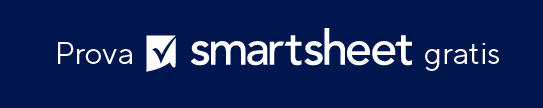 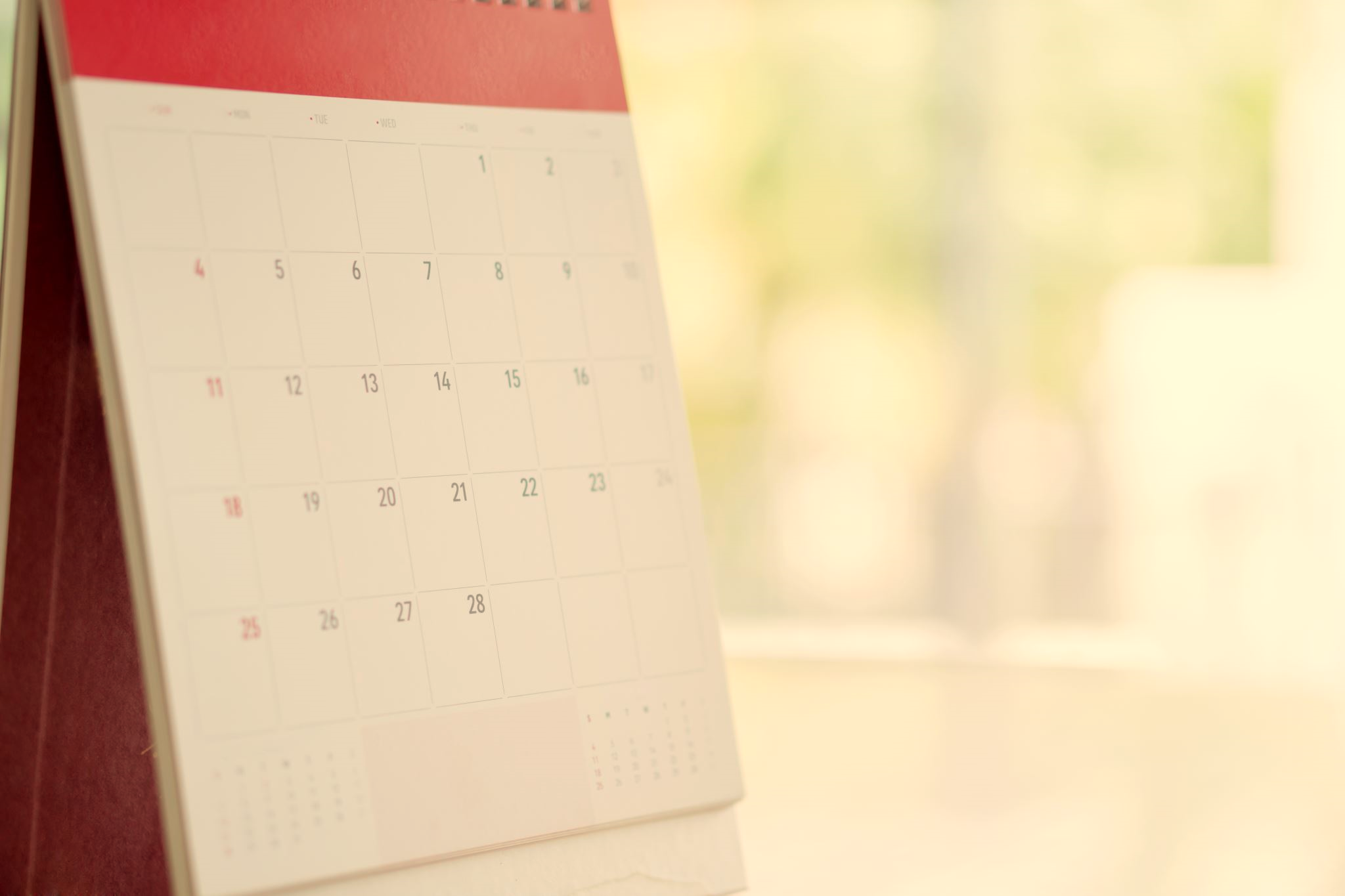 COME USARE QUESTO MODELLO
Inizia conuna visione
Nella parte superiore della slide, indica chiaramente la tua visione generale per un periodo di tre anni. Questo stabilisce la direzione per tutti gli sforzi strategici.
Includi delle milestone
Per ogni anno, segna le milestone chiave direttamente sulla timeline. Questo segnale visivo aiuta a monitorare i progressi verso obiettivi più grandi.
1
5
Scadenza GG/MM
Scadenza GG/MM
Scadenza GG/MM
2
Segmenta la slide
Dividi la slide in tre sezioni, una per ogni anno. Etichetta ogni sezione con l’anno e il focus corrispondente (Gettare le fondamenta, Crescita e Adattamento, Consolidamento e Innovazione).
Usa delle icone
Incorpora semplici icone per rappresentare ogni componente principale (ad esempio un orologio per Garantisci la tempestività, una lente di ingrandimento per Rivedi e Regola). Le icone possono rendere la slide più coinvolgente e facile da comprendere.
6
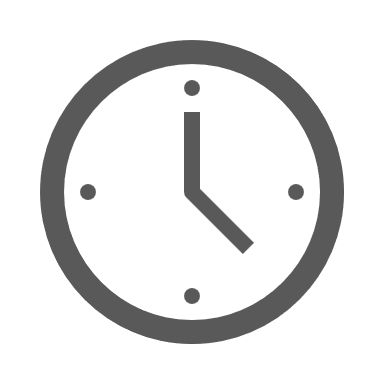 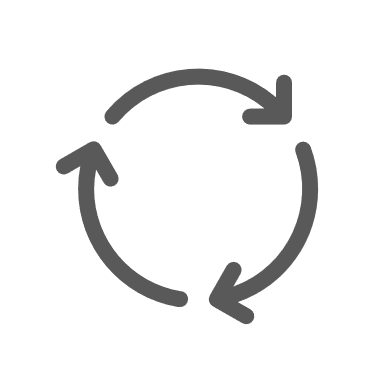 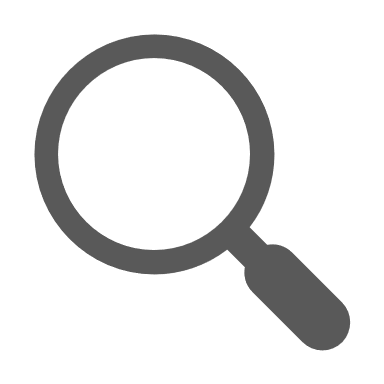 3
Compila i dettagli
Sotto ogni anno, elenca i componenti principali come punti elenco. Usa un linguaggio conciso per mantenere leggibile la slide.
7
Aggiungi note
Usa la sezione Note di PowerPoint per fornire un contesto aggiuntivo che potrebbe essere troppo dettagliato per la slide principale.
4
Assegna colori
Crea un codice colore per diversi tipi di attività (ad esempio blu per Definisci ruoli o verde per Sviluppa piano d’azione). Utilizza questa combinazione di colori in modo coerente in tutte e tre le sezioni per aiutare i visualizzatori a comprendere rapidamente il tipo di attività pianificate.
8
Rivedi e riesamina
Rivedi regolarmente la slide del tuo piano strategico con il tuo team. Aggiornala man mano che le strategie si evolvono o man mano che si presentano nuove opportunità e sfide.
ESEMPIO DI PIANO STRATEGICO DI 3 ANNI
20XX – Consolidamento e Innovazione
20XX – Gettare le fondamenta
20XX – Crescita e Adattamento
DEFINISCI RUOLI
RIVEDI E REGOLA
CONSOLIDA I GUADAGNI
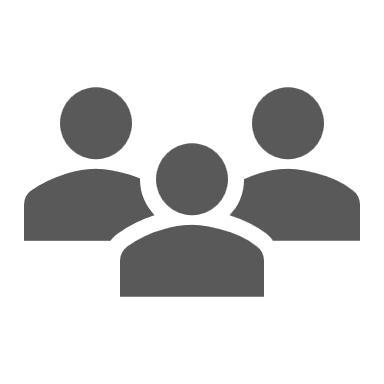 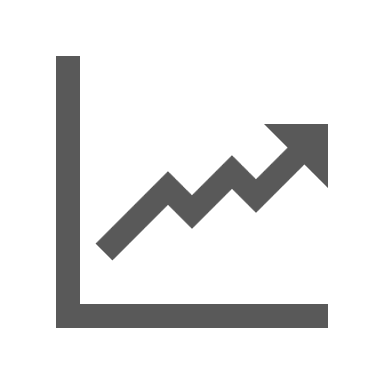 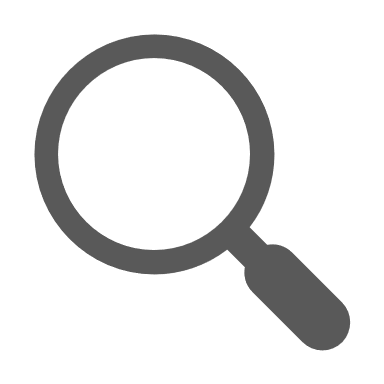 Scadenza GG/MM
Scadenza GG/MM
Assegna chiaramente ruoli e responsabilità strategici ai membri del team.
Valuta i risultati e adatta le strategie di conseguenza.
Concentrati sul consolidamento dei progressi compiuti e sulla garanzia di una crescita sostenibile.
SVILUPPA UN PIANO D’AZIONE
ESPANDI LE INIZIATIVE
INNOVA I PROCESSI
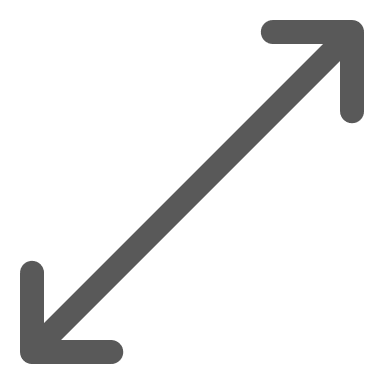 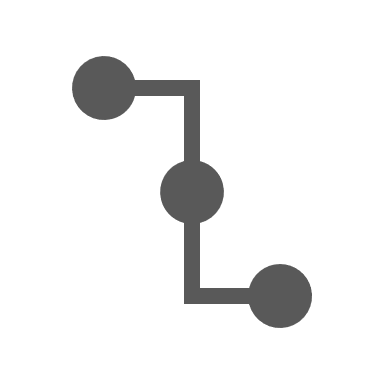 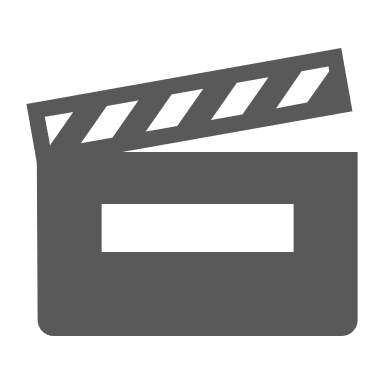 Delinea azioni specifiche per dare il via ai traguardi strategici.
Scala strategie di successo ed esplora nuove opportunità di crescita.
Implementa pratiche innovative per migliorare l’efficienza e l’efficacia.
GARANTISCI LA TEMPESTIVITÀ
RINFORZA IL COINVOLGIMENTO
PREPARATI PER IL CICLO SUCCESSIVO
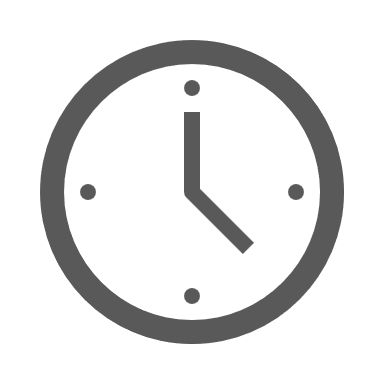 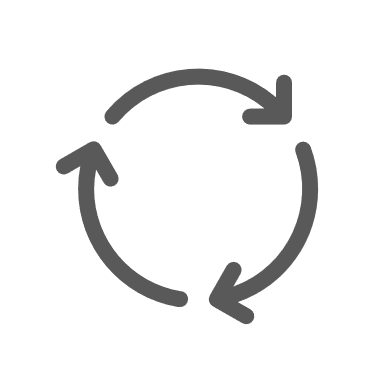 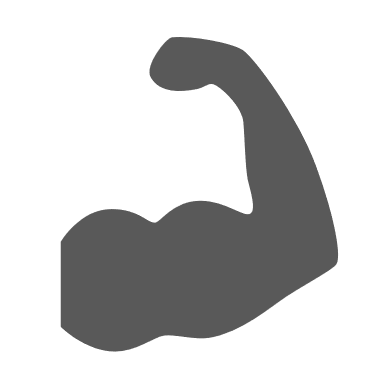 Stabilisci timeline chiare per ogni azione per mantenere lo slancio.
Aumenta il coinvolgimento degli stakeholder attraverso aggiornamenti e feedback regolari.
Inizia a gettare le basi per il prossimo ciclo di pianificazione strategica.
PIANO STRATEGICO DI 3 ANNI
20XX – Focus
20XX – Focus
20XX – Focus
ATTIVITÀ
ATTIVITÀ
ATTIVITÀ
Descrizione
Descrizione
Descrizione
ATTIVITÀ
ATTIVITÀ
ATTIVITÀ
Descrizione
Descrizione
Descrizione
ATTIVITÀ
ATTIVITÀ
ATTIVITÀ
Descrizione
Descrizione
Descrizione